Algebraic structure of the IR limit of massive d=2 N=(2,2) theories
IAS, October 13, 2014
Gregory Moore, Rutgers University
collaboration with  
Davide Gaiotto  &  Edward Witten
draft is ``nearly finished’’…
[Speaker Notes: Quote what John Adams said about it: "You know how it is when someone asks you to ride in a terrific sports car, and then you wish you hadn't?"]
So, why isn’t it on the arXiv ?
The draft seems to have stabilized for a while at around 350 pp …..
So, why isn’t it on the arXiv?
In our universe we are all familiar with the fact that
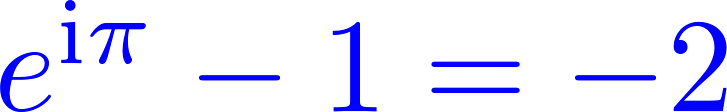 In that part of the multiverse in which we have the refined identity
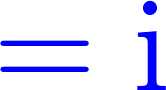 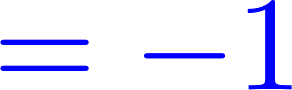 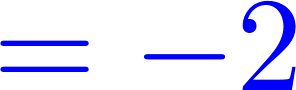 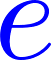 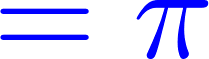 our paper has definitely been published!
Much ``written’’ material is available:
Several talks on my homepage.
Davide Gaiotto: Seminar at Perimeter, Fall 2013: ``Algebraic structures in massive (2,2) theories
In the Perimeter online archive of talks.
Davide Gaiotto: ``BPS webs and 
Landau-Ginzburg theories,’’  
Talk at String-Math 2014. On the web.
Three Motivations
IR sector of massive 1+1 QFT with N =(2,2) SUSY
2. Knot homology.
3. Spectral networks & categorification of 2d/4d wall-crossing formula [Gaiotto-Moore-Neitzke].
(A unification of the Cecotti-Vafa and Kontsevich-Soibelman formulae.)
Outline
Introduction & Motivations
Overview of Results
Some Review of LG Theory
LG Theory as SQM
Boosted Solitons & Soliton Fans
Motivation from knot homology & spectral networks
Conclusion
5
d=2, N=(2,2)  SUSY
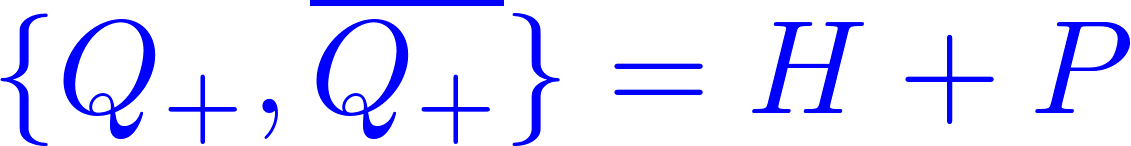 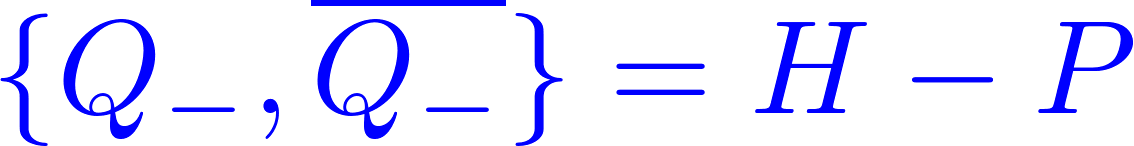 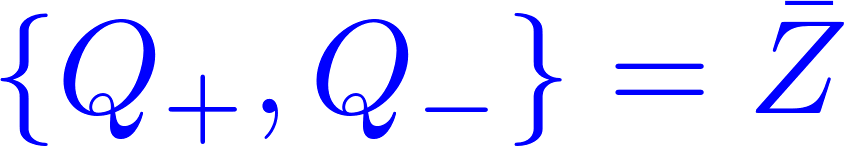 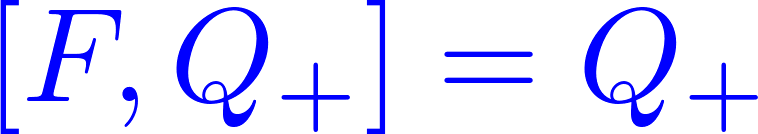 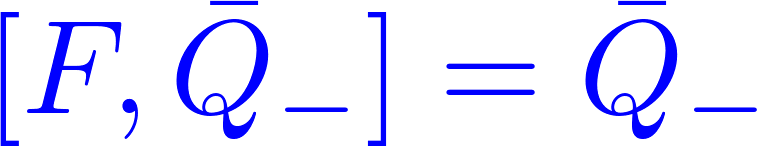 We will be interested in situations where 
two supersymmetries are unbroken:
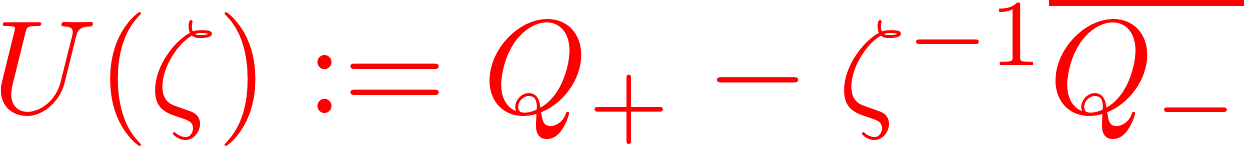 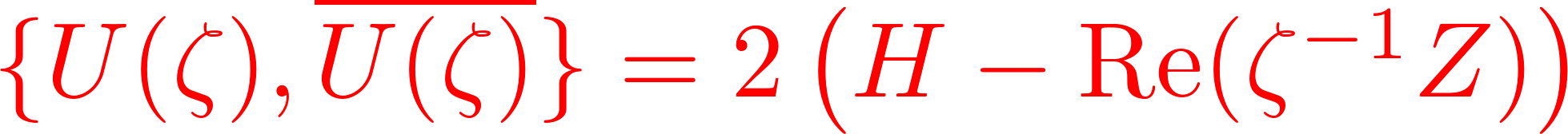 Main Goal & Result
Goal:  Say everything we can about the theory in the far IR.
Since the theory is massive this would appear to be trivial.
Result: When we take into account the BPS states there is an extremely rich mathematical structure.
Vacua and Solitons
The theory has many vacua:
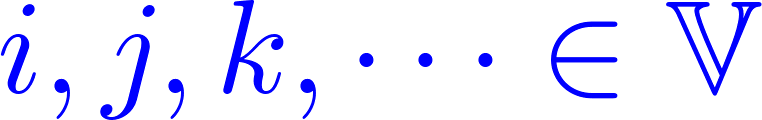 There will be BPS states/solitons  sij  on R
We develop a formalism – which we call the ``web-based formalism’’  -- which describes many things:
Interior Amplitudes
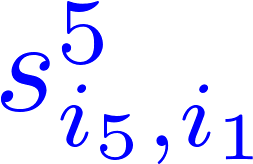 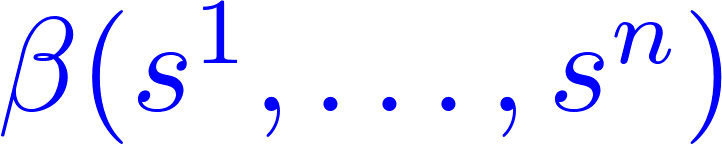 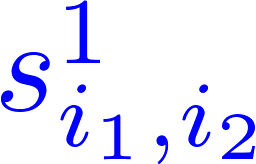 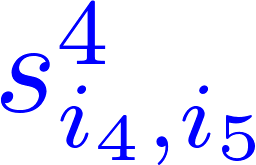 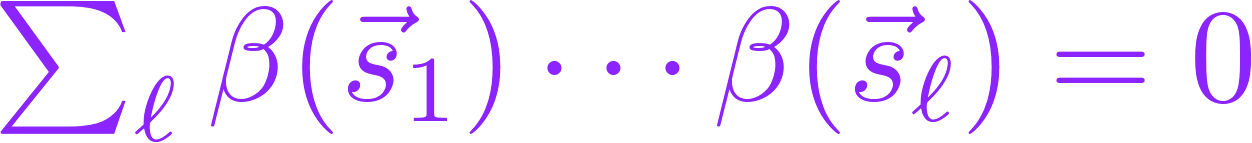 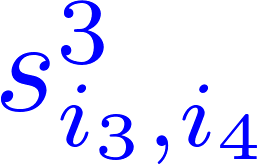 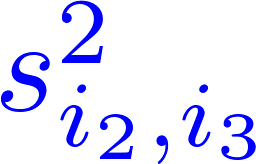 BPS states have ``interaction amplitudes’’ governed by an L algebra
Branes/Half-BPS BC’s
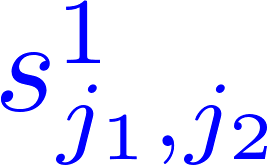 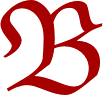 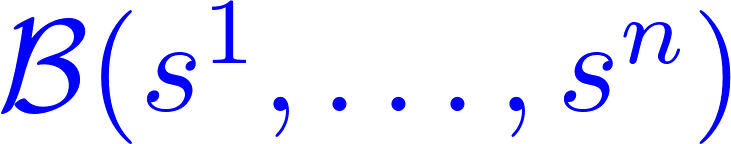 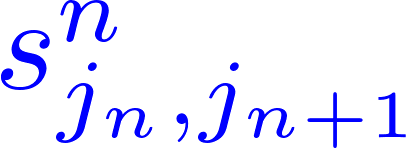 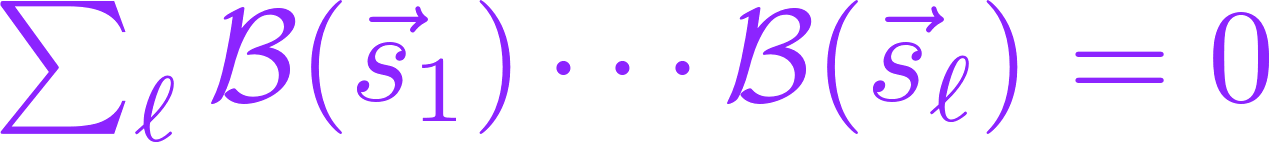 BPS   ``emission amplitudes’’ are governed by an A algebra
Interfaces
Given a pair of theories   T1, T2   we construct supersymmetric interfaces
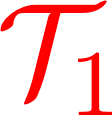 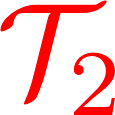 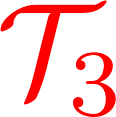 There is an (associative) way of ``multiplying’’ interfaces to produce new ones
Interface OPE
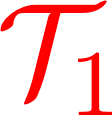 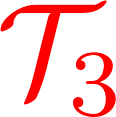 We give a method to compute the product. It can be considered associative, once one introduces a suitable notion of ``homotopy equivalence’’ of interfaces.
Mapping branes
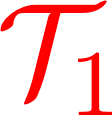 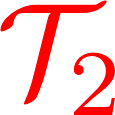 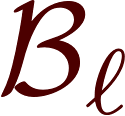 Using interfaces we can ``map’’  branes in theory T1, to branes in theory T2 .
This will be the key idea in defining a ``parallel transport’’ of Brane categories.
Categorification of 2d wall-crossing
If we have continuous path of theories 
(e.g. a continuous family of LG superpotentials)  
then we can construct half-supersymmetric interfaces between the theories.
When the path crosses marginal stability walls we construct interfaces which ``implement’’ wall-crossing.
Half-susy interfaces form an A 2-category, and to a continuous family of theories we associate a flat parallel transport of brane categories.
The flatness of this connection implies, and is a categorification of, the 2d wall-crossing formula.
[Speaker Notes: Now, I realize that the use of such language is socially inappropriate in the present social situation  …]
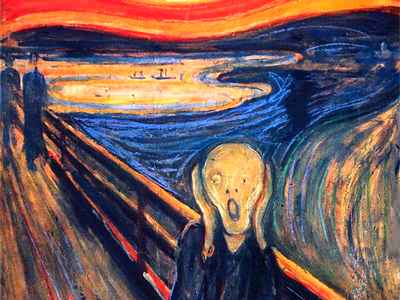 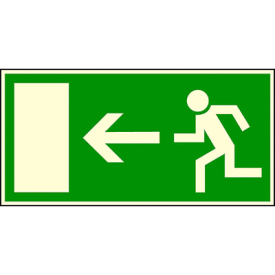 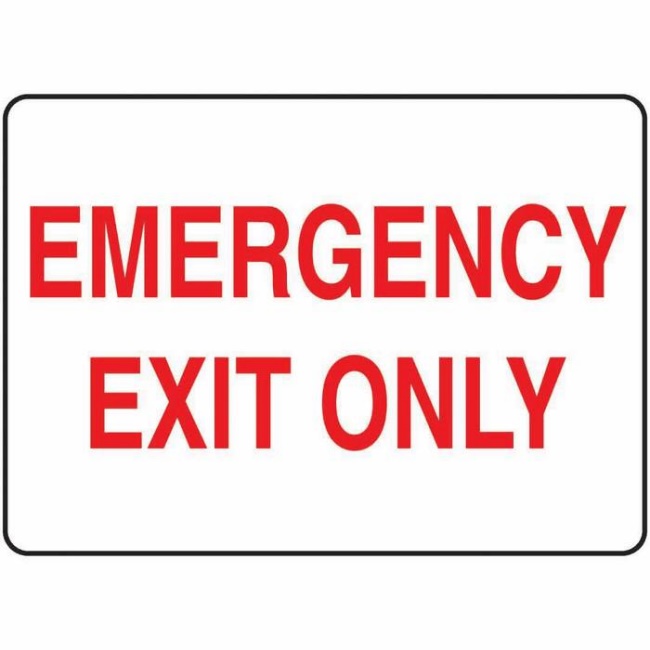 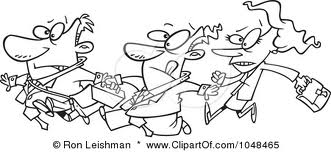 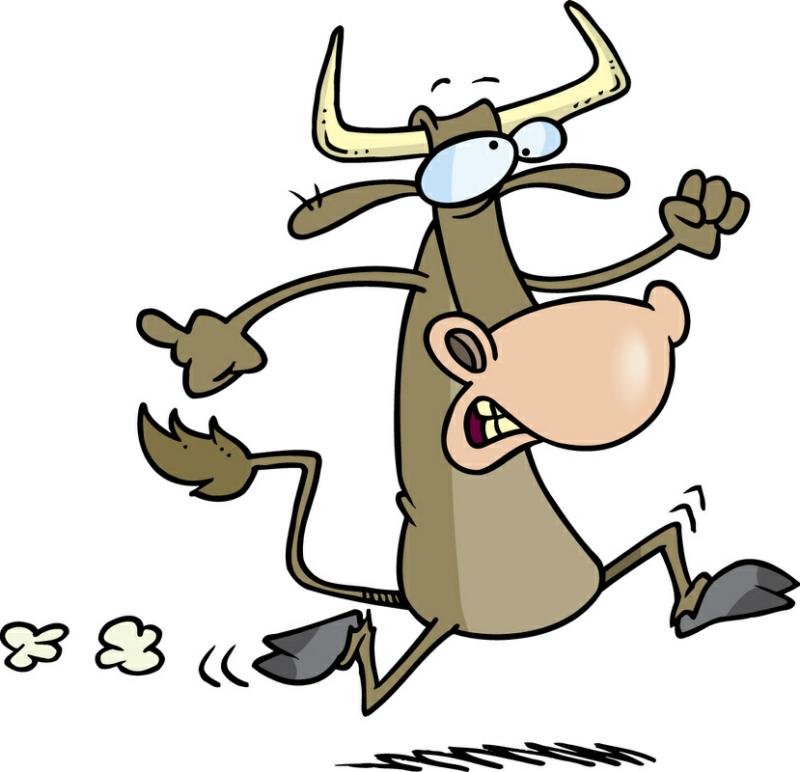 Enough with vague generalities!
Now I will start to be more systematic.
First review d=2 N=(2,2)  Landau-Ginzburg
Then review the relation to Morse theory.
The key ideas behind everything we 
do come from Morse theory.
Outline
Introduction & Motivations
Overview of Results
Some Review of LG Theory
LG Theory as SQM
Boosted Solitons & Soliton Fans
Motivation from knot homology & spectral networks
Conclusion
19
LG Models - 1
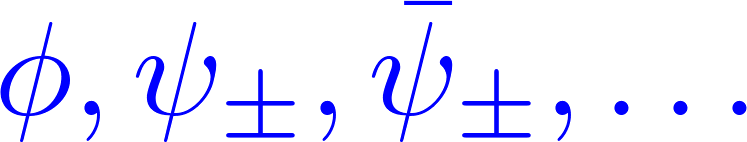 Chiral superfield
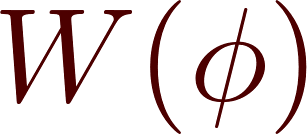 Holomorphic superpotential
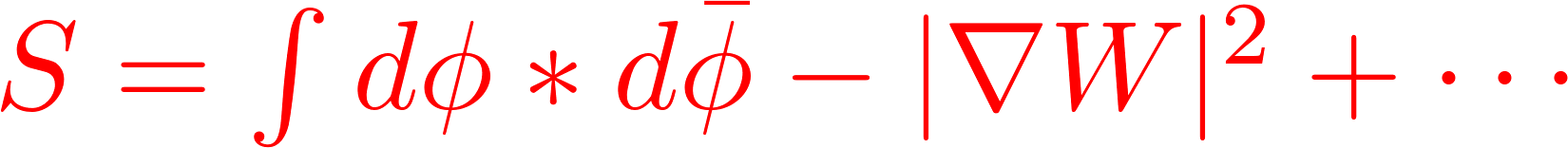 Massive vacua are Morse critical points:
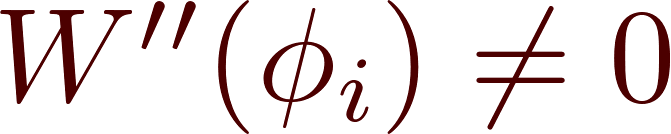 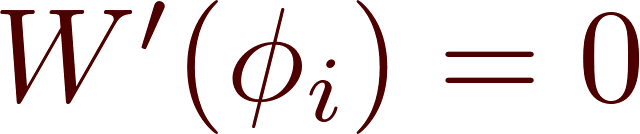 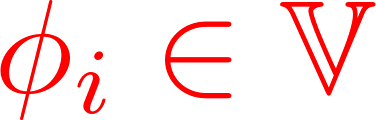 Label set of vacua:
LG Models -2
More generally,…
(X,):   Kähler manifold.
W: X  C     Superpotential   (A holomorphic Morse function)
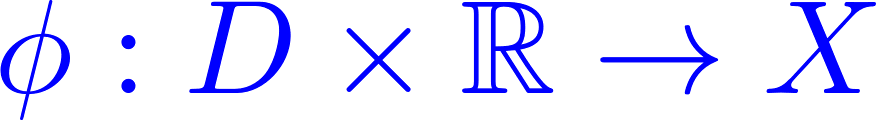 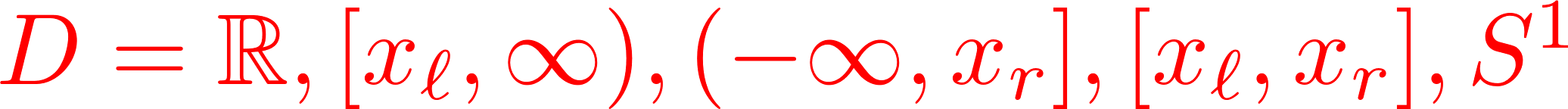 Boundary conditions for 
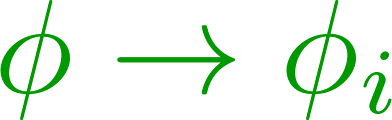 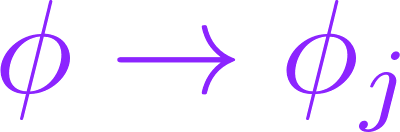 Boundaries 
at infinity:
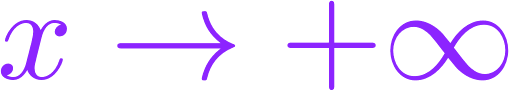 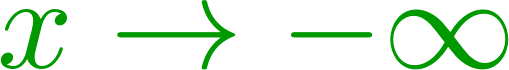 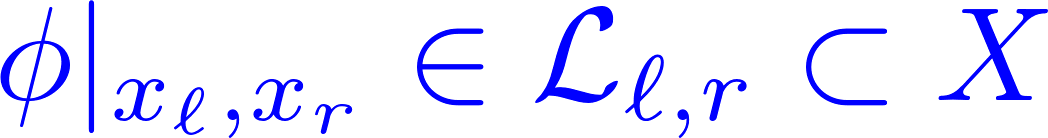 Boundaries at finite distance: Preserve 
-susy:
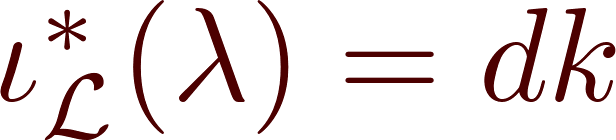 (Simplify: =d)
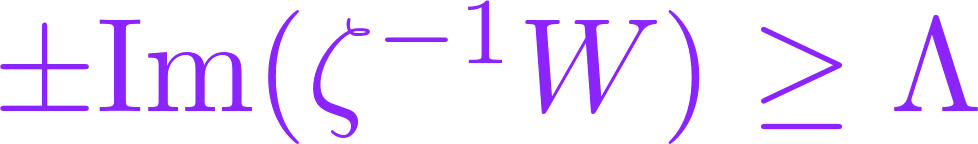 Fields Preserving -SUSY
U()[Fermi] =0  implies the -instanton equation:
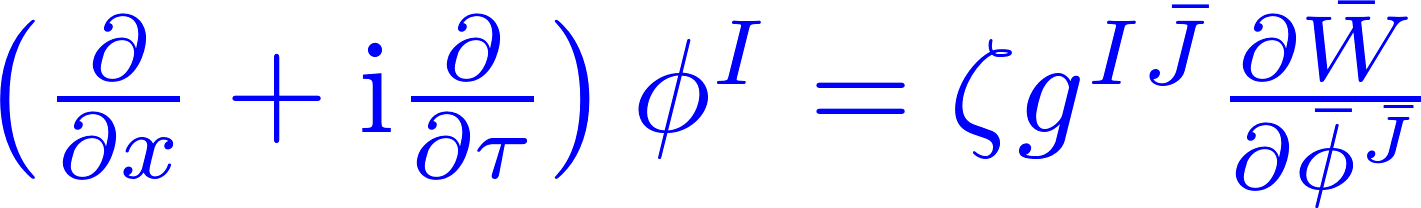 Time-independent:   -soliton equation:
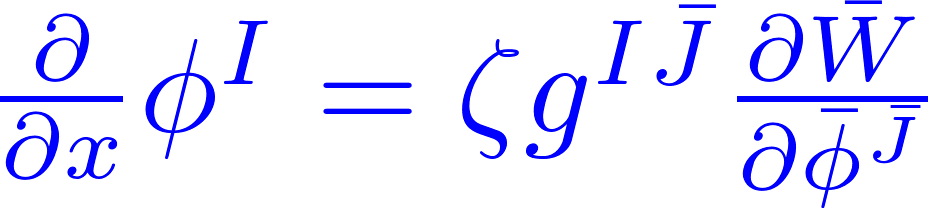 Projection to W-plane
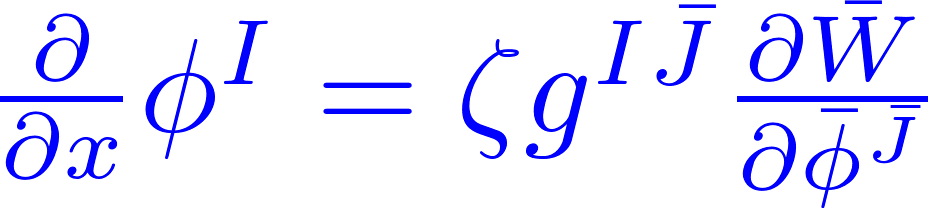 The projection of solutions to the complex W plane are contained in straight lines of slope 
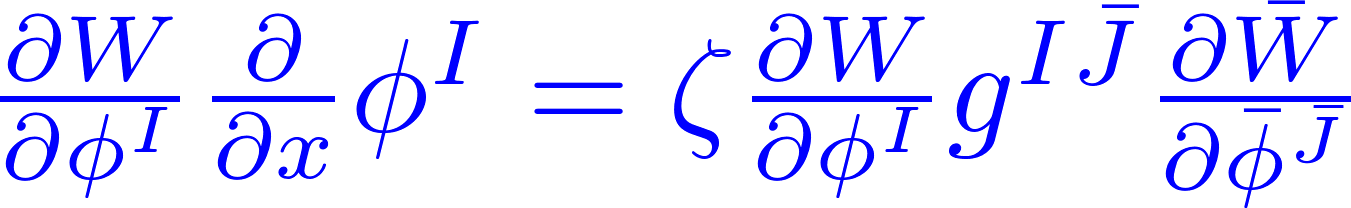 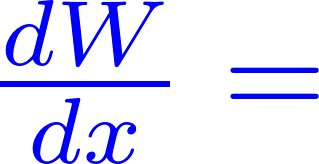 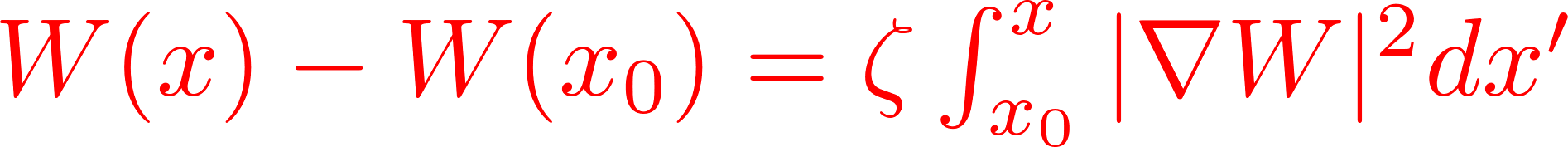 Lefshetz Thimbles
If D contains x  -
If D contains x  +
Inverse image in X of all solutions defines left and right Lefshetz thimbles
They  are  Lagrangian subvarieties of X
Example:
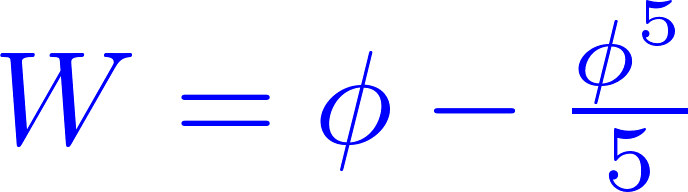 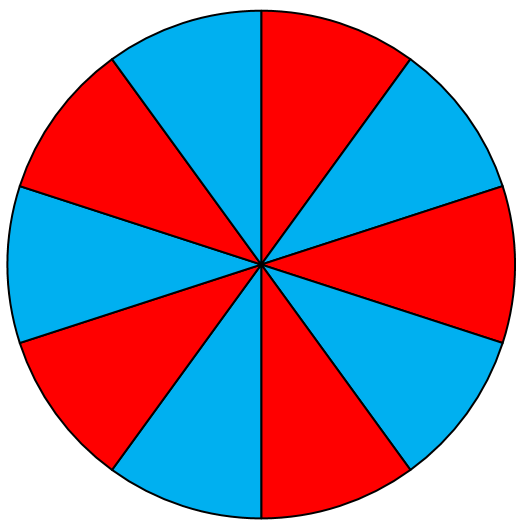 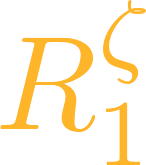 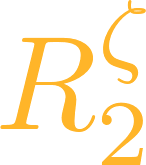 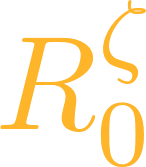 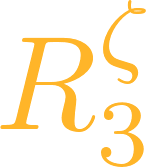 Solitons For D=R
Scale set by W
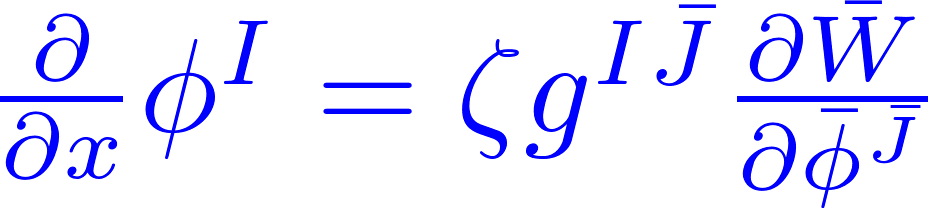 For general   there is 
no solution.
But for a  suitable phase  there is a solution
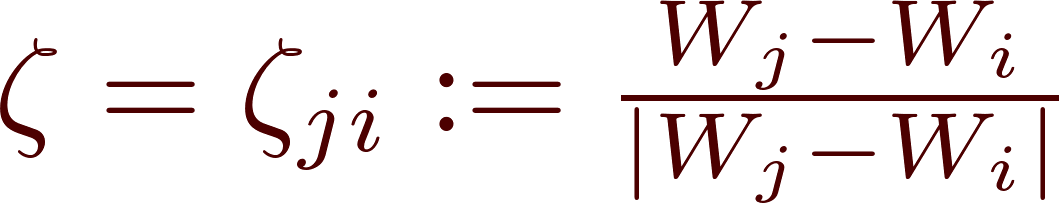 This is the classical soliton. There is one for each intersection (Cecotti & Vafa)
(in the fiber of a regular value)
Near a critical point
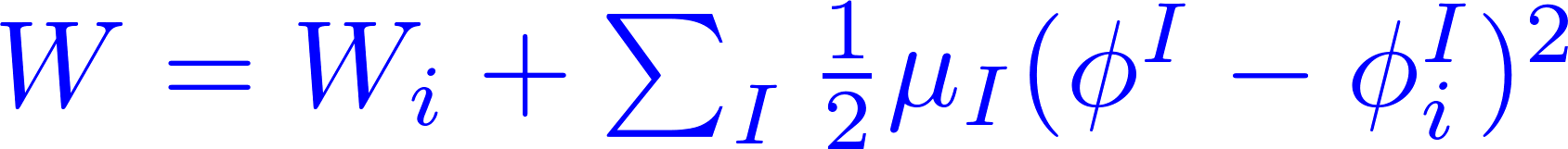 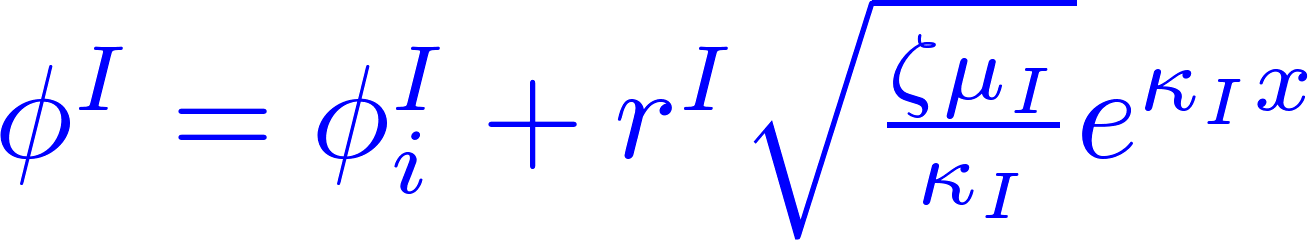 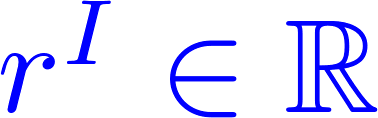 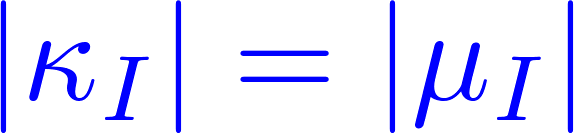 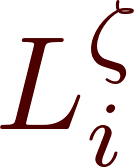 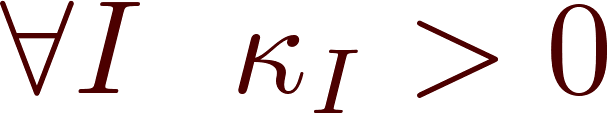 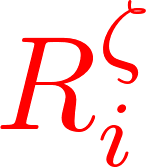 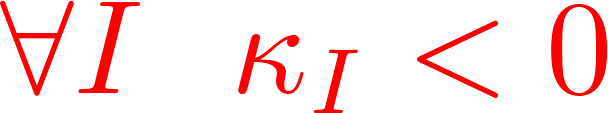 BPS Index
The BPS index is the Witten index:
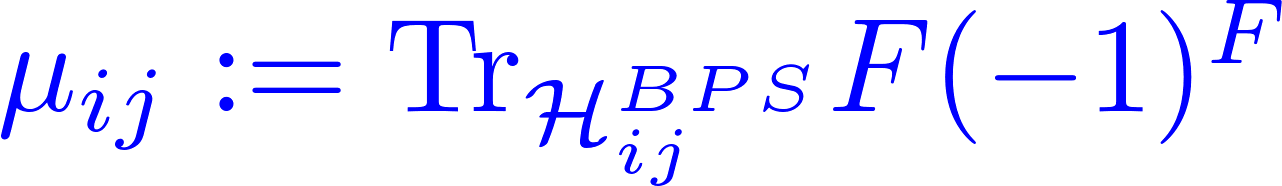 ``New supersymmetric index’’ of  Fendley & Intriligator; 
Cecotti, Fendley, Intriligator, Vafa;  Cecotti & Vafa  c. 1991
Remark: It can be computed with a signed sum over classical solitons:
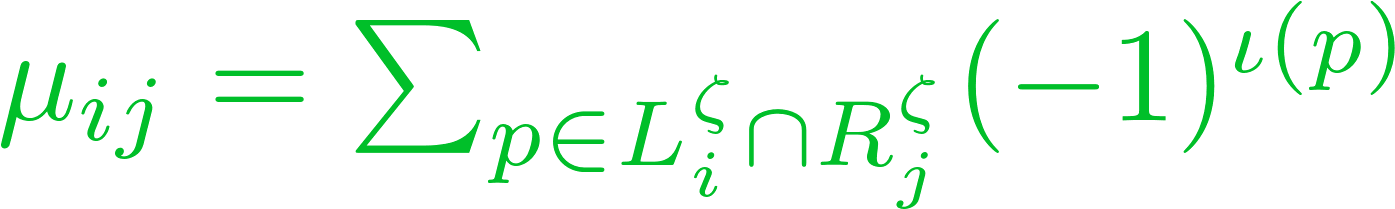 These BPS indices were studied by [Cecotti, Fendley, Intriligator, Vafa and by Cecotti & Vafa]. They found the wall-crossing phenomena:
Given a one-parameter family of W’s:
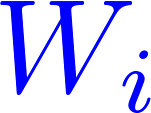 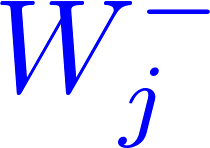 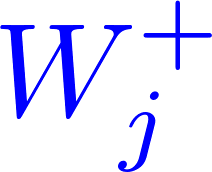 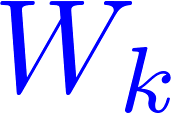 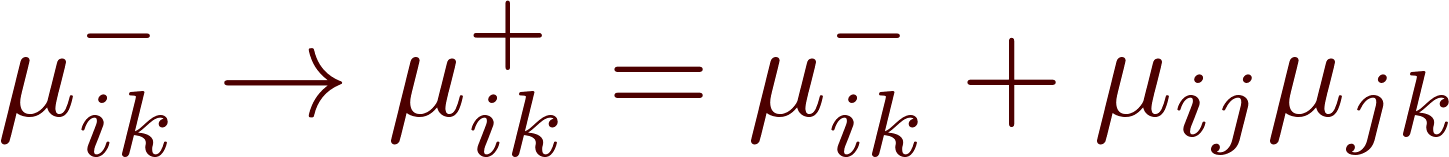 [Speaker Notes: Just say: We’d like to “categorify that”  that is, understand it at the level of BPS spaces themselves.]
One of our goals will be to ``categorify’’ this wall-crossing formula.
That means understanding what actually happens to the ``off-shell complexes’’ whose cohomology gives the BPS states.
We define chain complexes whose cohomology is the space of BPS states
Complex
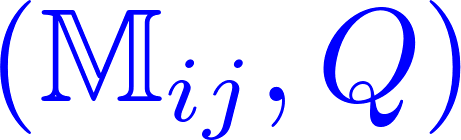 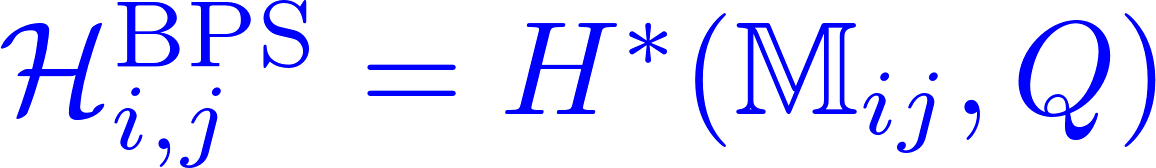 Replace wall-crossing for indices:
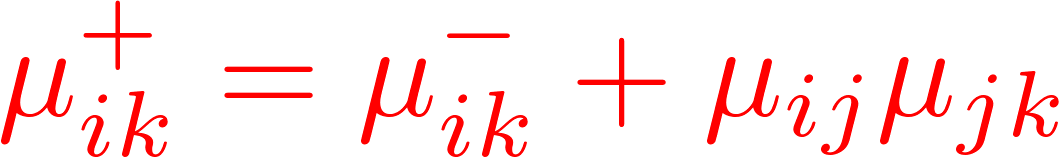 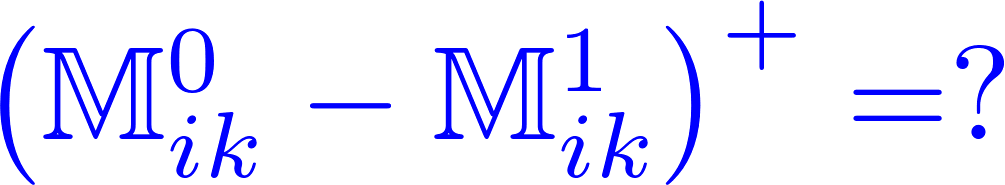 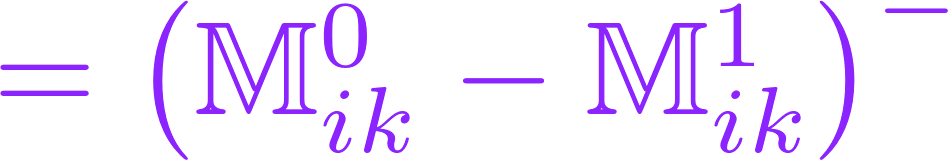 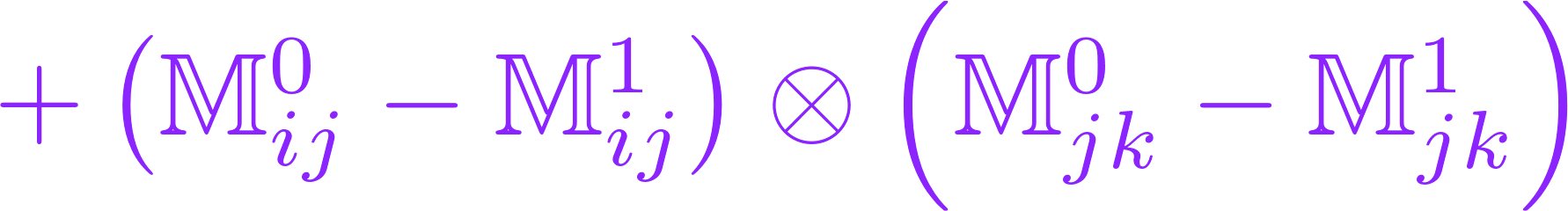 Outline
Introduction & Motivations
Overview of Results
Some Review of LG Theory
LG Theory as SQM
Boosted Solitons & Soliton Fans
Motivation from knot homology & spectral networks
Conclusion
33
SQM & Morse Theory(Witten: 1982)
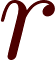 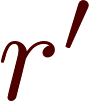 M: Riemannian;  h: M  R,  Morse function
SQM:
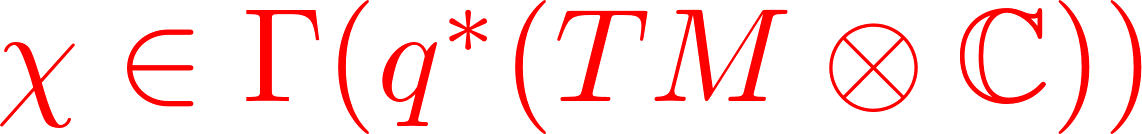 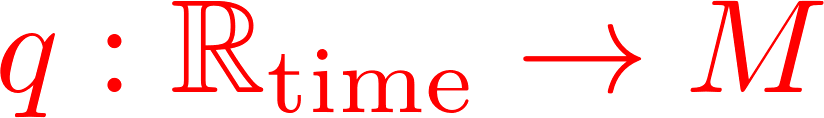 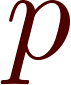 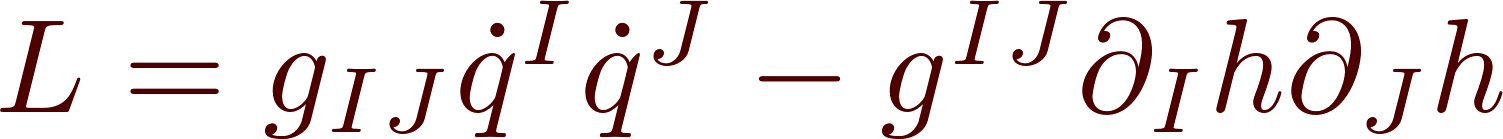 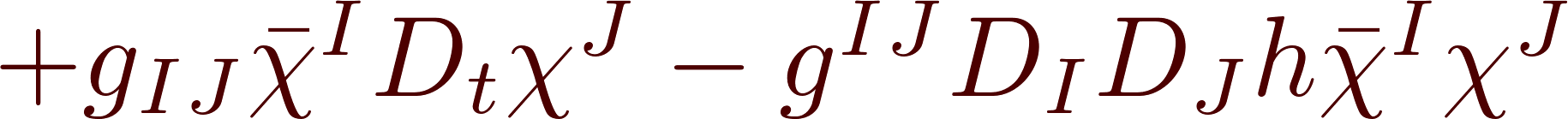 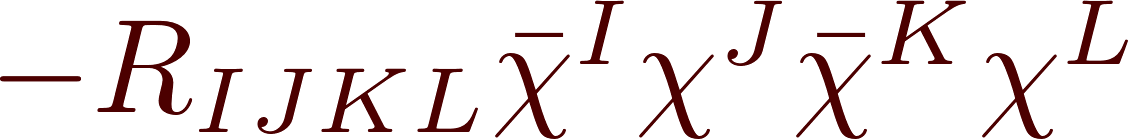 Perturbative vacua:
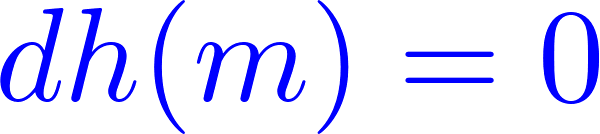 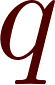 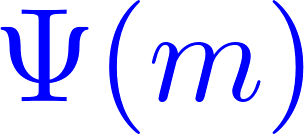 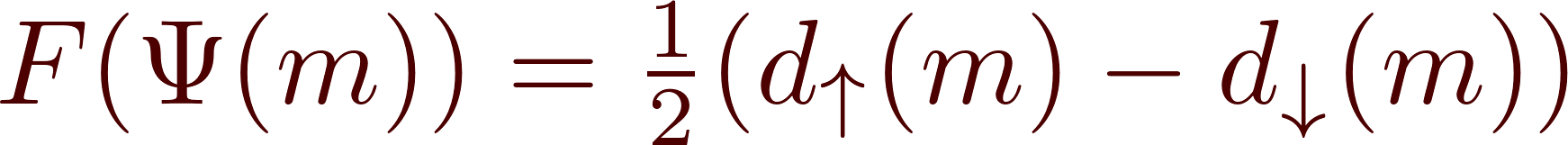 Instantons & MSW Complex
Instanton equation:
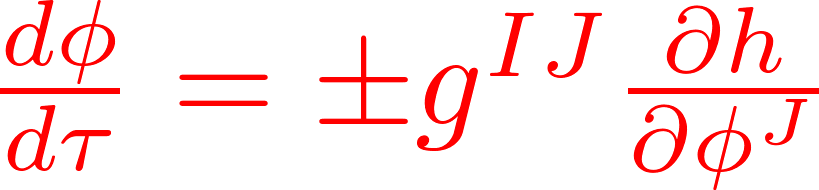 ``Rigid instantons’’  -  with zero reduced moduli – will lift some perturbative vacua. To compute exact vacua:
MSW complex:
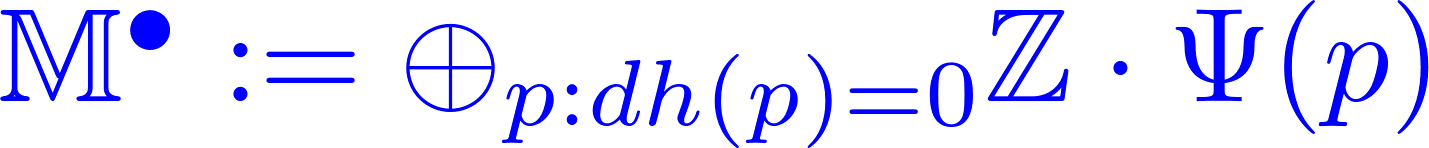 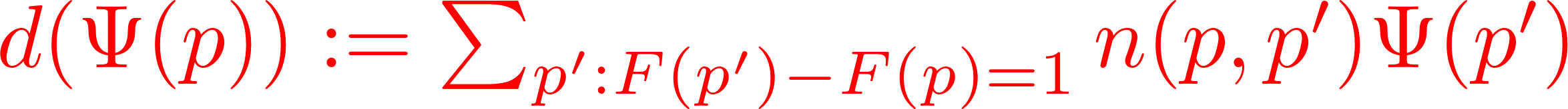 Space of groundstates (BPS states) is the cohomology.
Why d2 = 0
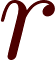 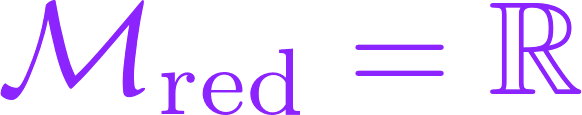 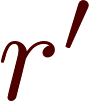 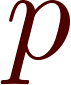 The moduli space has two ends.
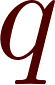 Ends of the moduli space correspond to broken flows which cancel each other in computing d2 = 0.    (A similar argument shows independence of the cohomology from h and gIJ.)
1+1 LG Model as SQM
Target space for SQM:
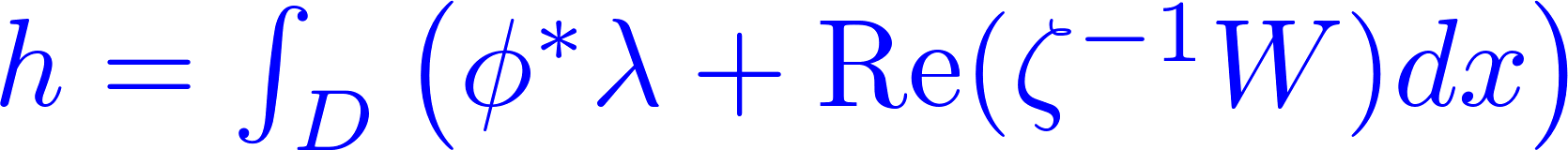 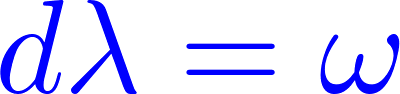 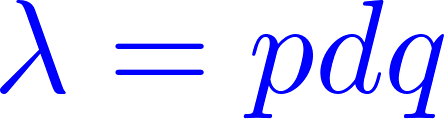 Recover the standard 1+1 LG model with superpotential: Two –dimensional -susy 
algebra  is manifest.
Two advantages of this view
1. Nice formulation of supersymmetric interfaces
2. Apply Morse theory ideas to the formulation of various BPS states.
Families of Theories
This presentation makes construction of half-susy interfaces easy:
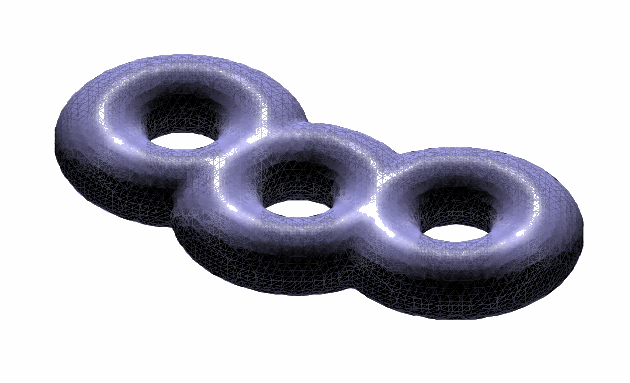 Consider a family of Morse functions
Let  be a path in C connecting z1 to z2.
View it as a map z: [xl, xr]  C   with z(xl) = z1  and z(xr) = z2
C
Domain Wall/Interface
Using z(x) we can still formulate our SQM!
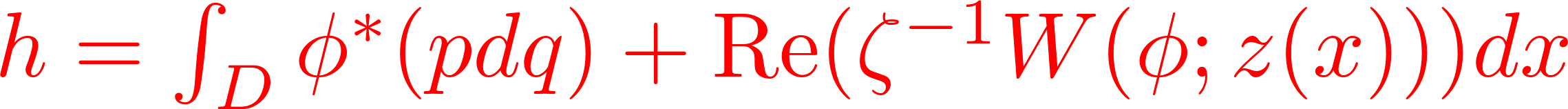 From this construction it manifestly preserves two supersymmetries.
MSW Complex
Now return to a single W. Another good thing about this presentation is that we can discuss ij  solitons in the framework of Morse theory:
Equivalent to the -soliton equation
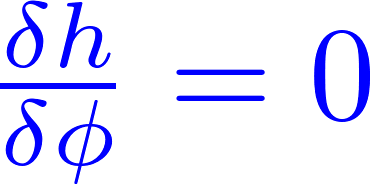 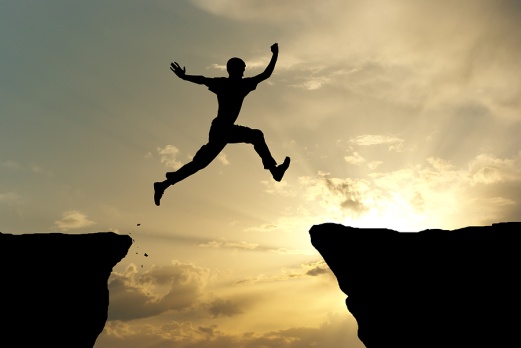 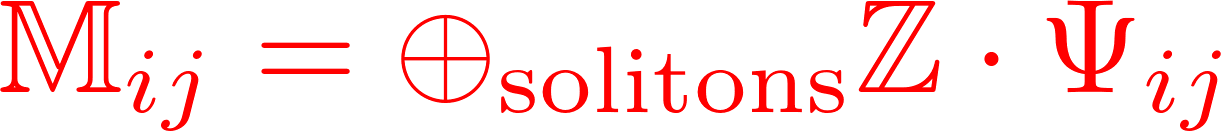 (Taking some shortcuts here….)
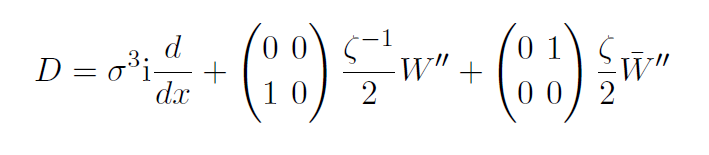 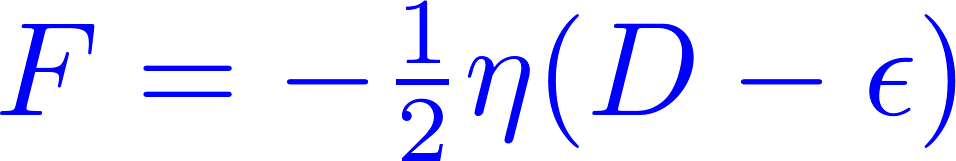 Instantons
Instanton equation
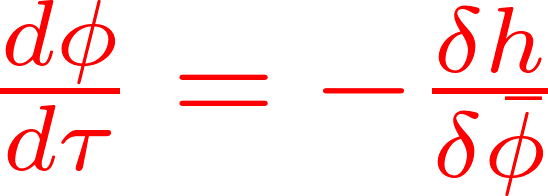 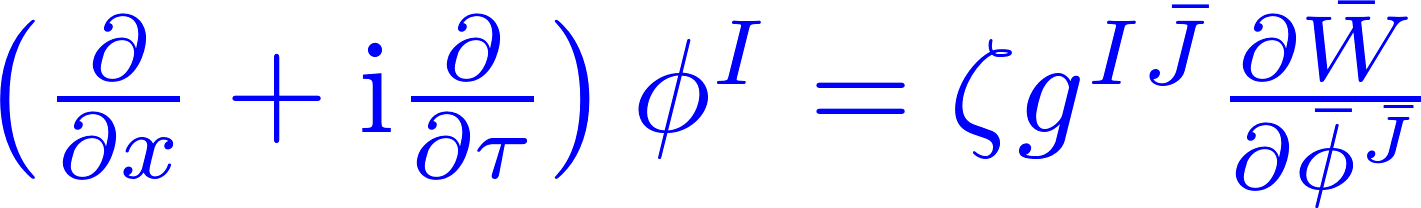 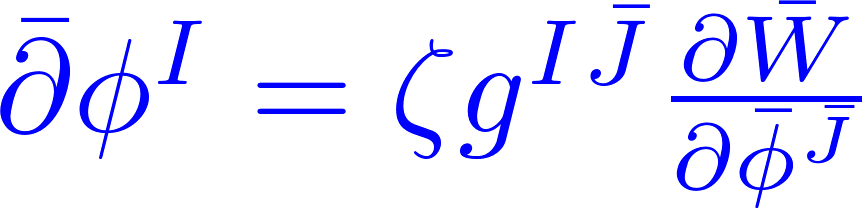 At short distance scales  W is irrelevant and we have the usual holomorphic map equation.
(Leading a relation to the Fukaya-Seidel category.)
At long distances  the theory is almost trivial since it has a mass scale, and it is dominated by the vacua of W.
Scale set by W
BPS Solitons on half-line D:
Semiclassically:
Q  -preserving BPS states must be solutions of differential equation
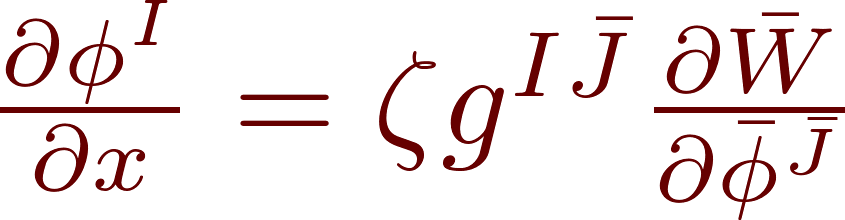 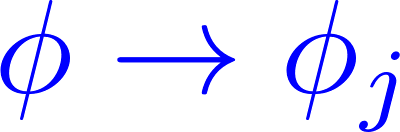 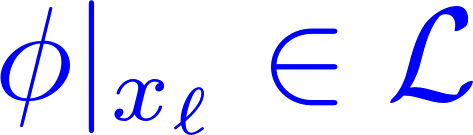 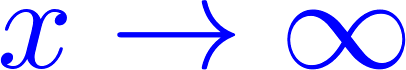 Classical solitons on the positive half-line are labeled by:
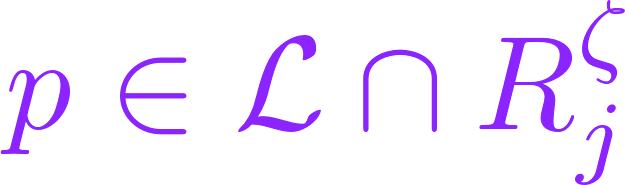 Quantum Half-Line Solitons
MSW complex:
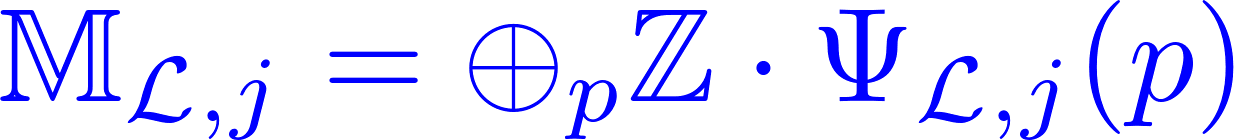 Grading the complex: Assume X is CY  and that we can find a logarithm:
Then the grading is by
Half-Plane Instantons
Scale set by W
These instantons define the differential Q on the complex of approximate groundstates:
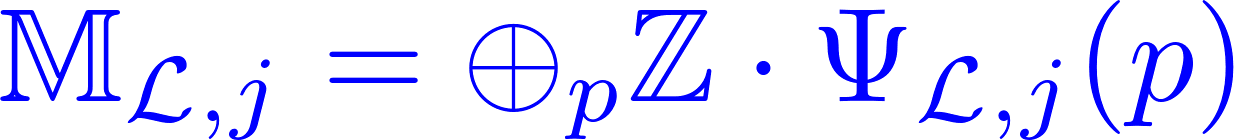 and the cohomology gives the BPS states on the half-line:
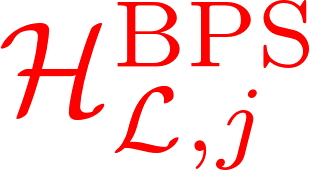 The theory is massive:
For a susy state, the field in the middle of a large interval is close to  a vacuum:
What is the space of BPS states on an interval ?
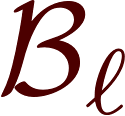 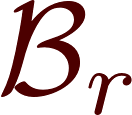 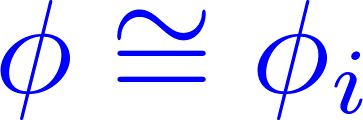 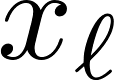 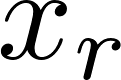 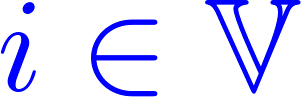 Does the Problem Factorize?
For the Witten index: Yes
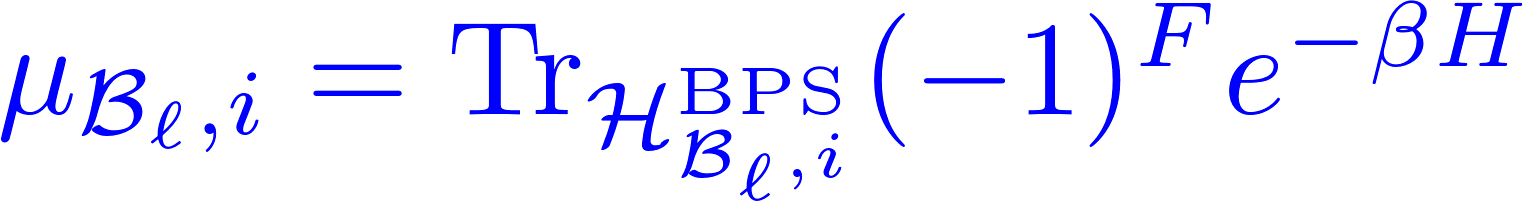 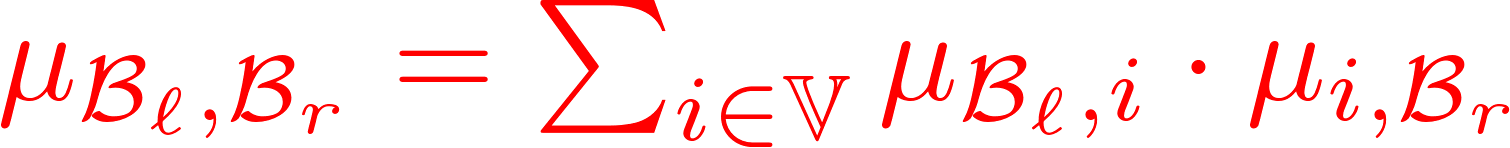 Naïve categorification?
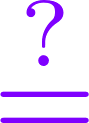 No!
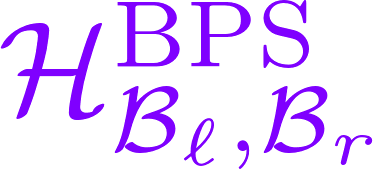 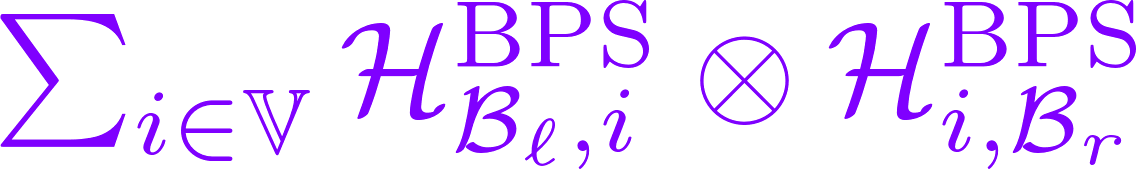 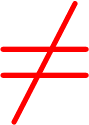 [Speaker Notes: To understand that, let’s begin by thinking about BPS states on a half-line.]
Solitons On The Interval
When the interval is much longer than the scale set by W the MSW complex is
The Witten index factorizes nicely:
But the differential
is too naïve !
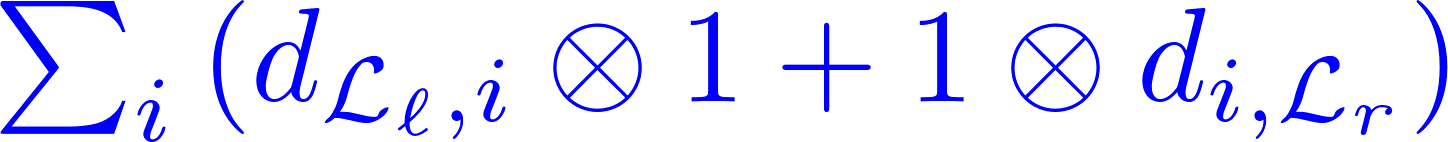 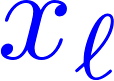 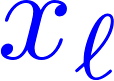 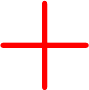 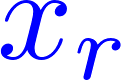 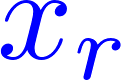 Instanton corrections to the naïve differential
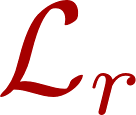 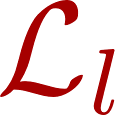 Outline
Introduction & Motivations
Overview of Results
Some Review of LG Theory
LG Theory as SQM
Boosted Solitons & Soliton Fans
Motivation from knot homology & spectral networks
Conclusion
54
The Boosted Soliton - 1
We are interested in the -instanton equation for a fixed generic 
We can still use the soliton to produce a solution for phase 
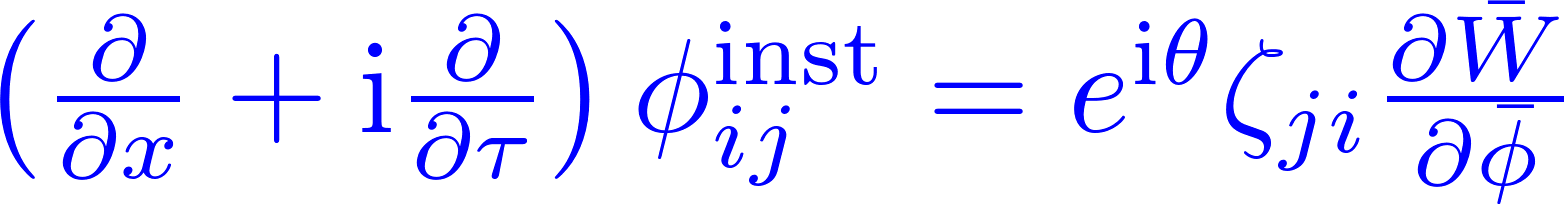 Therefore we produce a solution of the instanton equation with phase   if
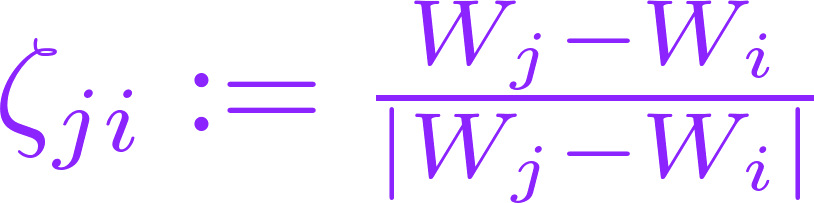 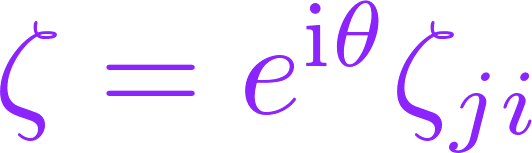 The Boosted Soliton -2
Stationary soliton
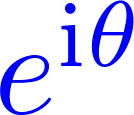 ``Boosted soliton’’
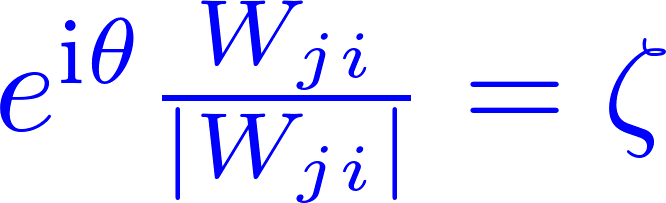 These will define edges of webs…
The Boosted Soliton - 3
Put differently, the stationary soliton in Minkowski space preserves the supersymmetry:
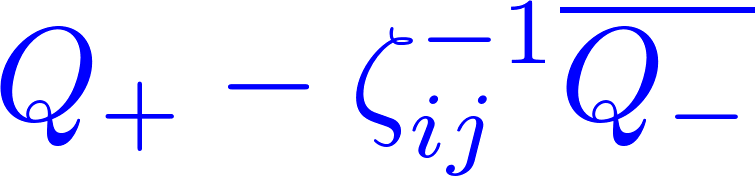 So a boosted soliton preserves supersymmetry :
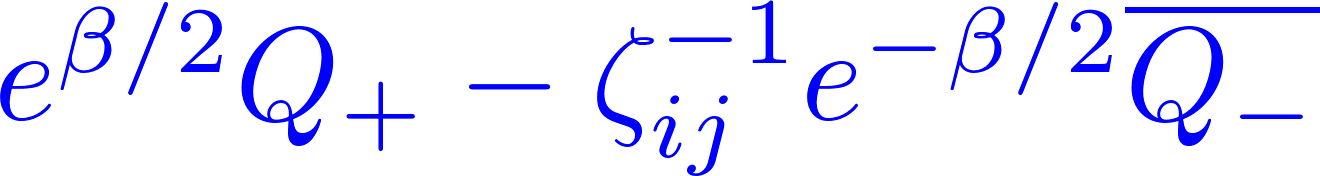  is a real boost. In Euclidean space this becomes a rotation:
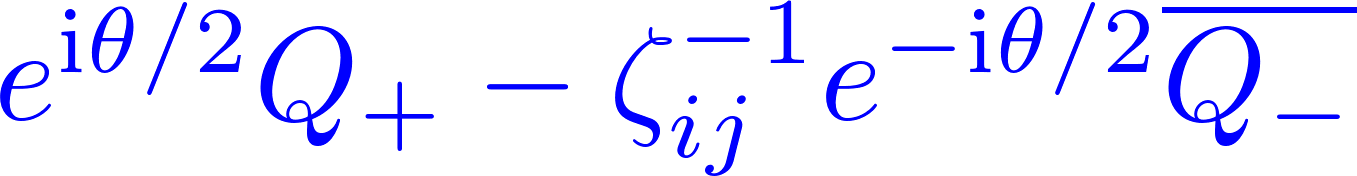 And for suitable   this will preserve -susy
More corrections to the naïve differential
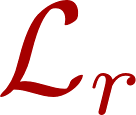 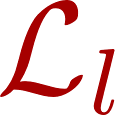 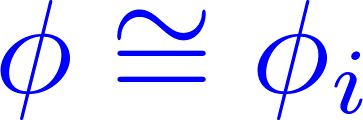 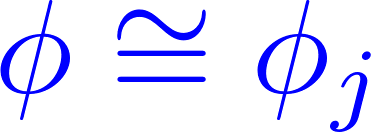 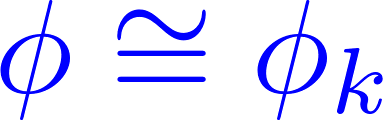 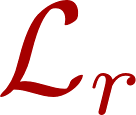 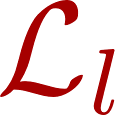 Path integral on a large disk
Choose boundary conditions preserving -supersymmetry:
Consider a cyclic ``fan of solitons’’
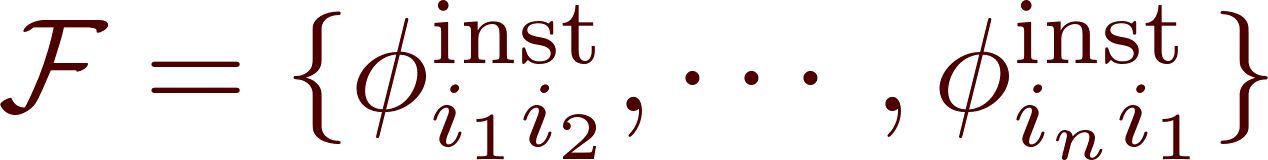 Localization
The path integral of the LG model with these boundary conditions (with A-twist) localizes on moduli space of  -instantons:
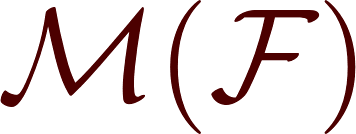 We assume the mathematically nontrivial statement that, when the index of the Dirac operator (linearization of the instanton equation) is positive then the moduli space is nonempty.
Gluing
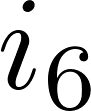 Two such solutions can be ``glued’’ using the boosted soliton solution -
Ends of moduli space
This moduli space has several “ends” where solutions of the -instanton equation look like
We call this picture a 
 - web: w
-Vertices
The red vertices represent solutions from the compact and connected components of
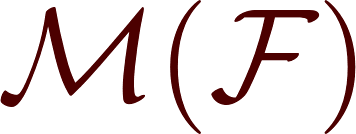 The contribution to the path integral from such components  are called ``interior amplitudes.’’  
In the A-model for the zero-dimensional moduli spaces they count (with signs) the  solutions to the -instanton equation.
Path Integral With Fan Boundary Conditions
Just as in the Morse theory proof of d2=0 using ends of moduli space corresponding to broken flows, here the broken flows correspond to webs w
Label the ends of M(F) by webs w.  Each end contributes (w) to the path integral:
The total wavefunction is Q-invariant
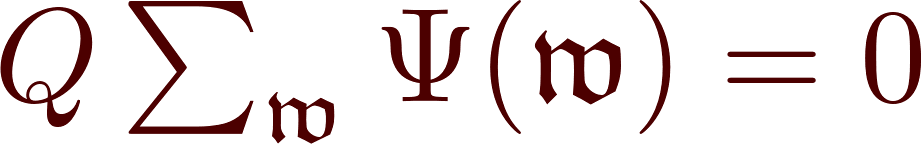 The wavefunctions (w)  are themselves constructed by gluing together wavefunctions (r)  associated with -vertices r
L identities on the interior amplitudes
Example:
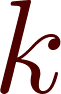 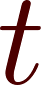 Consider a fan of vacua {i,j,k,t}. One end of the moduli space looks like:
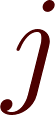 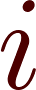 The red vertices are path integrals with rigid webs. They have amplitudes  ikt   and  ijk.
?
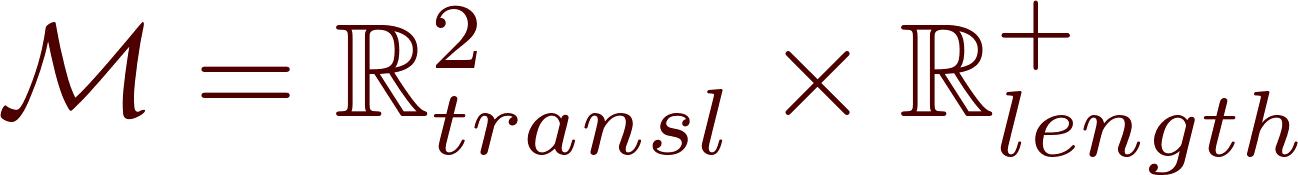 Ends of Moduli Spaces in QFT
In LG theory (say, for X= Cn)  the moduli space cannot have an end like the finite bndry of R+
In QFT there can be three kinds of ends to moduli spaces of the relevant PDE’s:
UV effect: Example: Instanton shrinks to zero size; bubbling in Gromov-Witten theory
Large field effect: Some field goes to 
Large distance effect: Something happens at large distances.
None of these three things can happen at the finite boundary of R+. So, there must be another end:
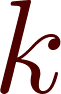 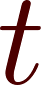 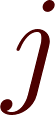 Amplitude:
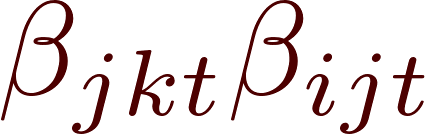 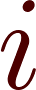 The boundaries where the internal distance shrinks to zero must cancel leading to identities on the amplitudes like:
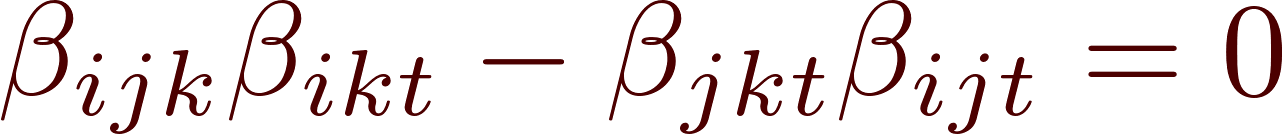 This set of identities turns out to be the 
Maurer-Cartan equation for an 
L - algebra.
This is really a version of the argument for d2 = 0 in SQM.
Outline
Introduction & Motivations
Overview of Results
Some Review of LG Theory
LG Theory as SQM
Boosted Solitons & Soliton Fans
Motivation from knot homology & spectral networks
Conclusion
70
Knot Homology -1/5
(Approach of E. Witten, 2011)
Study (2,0) superconformal theory based on Lie algebra g
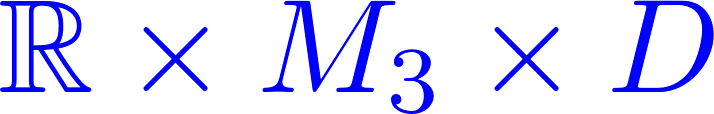 D:
p
TIME
M3: 3-manifold containing a surface defect at R x L x {p}
More generally, the surface defect is supported on a link cobordism L1  L2:
Knot Homology – 2/5
Now, KK reduce by U(1) isometry of the cigar D with fixed point p to obtain 5D SYM on  
R x M3 x R+
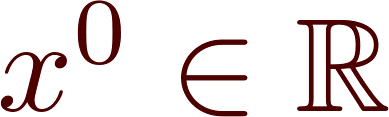 Link cobordism
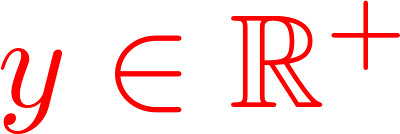 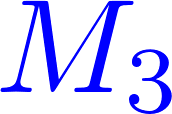 Knot Homology – 3/5
Hilbert space of states depends on M3 and L:
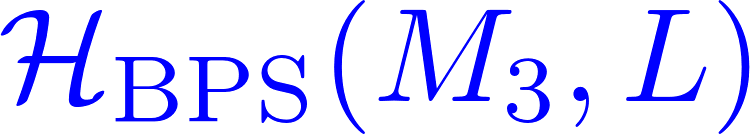 is identified with the knot homology of L in M3.
This space is constructed from a chain complex using infinite-dimensional Morse theory on a space of gauge fields and 
adjoint-valued differential forms.
Knot Homology 4/5
Equations for the semiclassical states generating the MSW complex are the Kapustin-Witten equations  for gauge field with group G and adjoint-valued one-form    on the four-manifold  M4 = M3 x R+
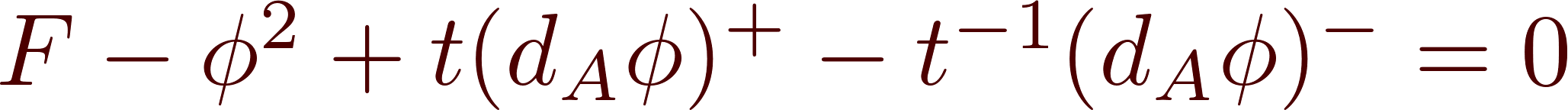 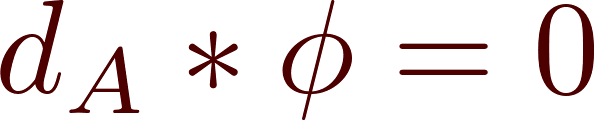 Boundary conditions at y=0  include Nahm pole and extra singularities at the link L involving a representation Rv of the dual group.
Differential on the complex comes from counting ``instantons’’ – solutions to a PDE in 5d  written by Witten and independently by Haydys.
Knot Homology 5/5
In the case M3 = C x R with coordinates (z, x1) these are precisely the equations of a gauged Landau-Ginzburg model  defined on 1+1 dimensional spactime  (x0,x1)  with target space
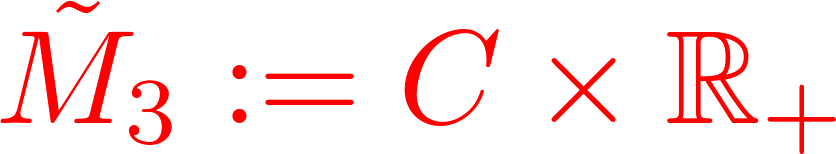 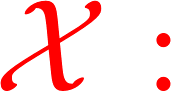 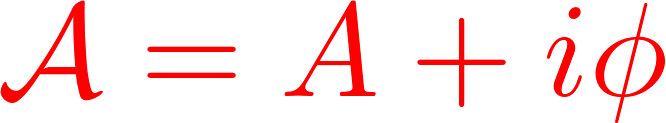 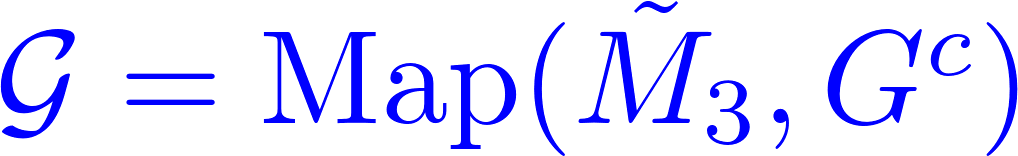 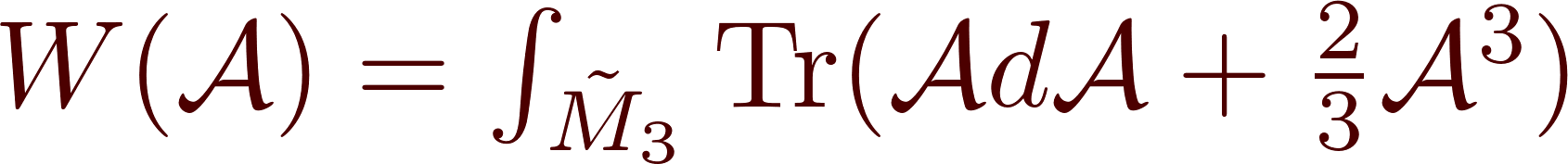 Gaiotto-Witten showed that in some situations one can reduce this model to an ungauged LG model with finite-dimensional target space.
Outline
Introduction & Motivations
Overview of Results
Some Review of LG Theory
LG Theory as SQM
Boosted Solitons & Soliton Fans
Motivation from knot homology & spectral networks
Conclusion
76
Theories of Class S
(Slides 77-91  just a reminder for experts.)
Begin with the (2,0) superconformal theory based on Lie algebra g
Compactify (with partial topological twist) on a Riemann surface C with codimension two defects D inserted at punctures sn  C.
Get a four-dimensional QFT with 
d=4 N=2 supersymmetry S[g,C,D]
Coulomb branch of these theories 
described by a Hitchin system on C.
UV Curve
Seiberg-Witten Curve
SW  differential
For g =su(K)
is a K-fold branched cover
78
Canonical Surface Defect in S[g,C,D]
For z  C  we have a canonical surface defect  Sz
It can be obtained from an M2-brane ending at x1=x2=0  in R4 and z in C
This is a 1+1 dimensional QFT localized at (x1,x2)=(0,0) coupled to the ambient four-dimensional theory.  At a generic point on the Coulomb branch it is massive.
In the IR the different vacua for this M2-brane are the different sheets in the fiber of the SW curve over z.
Susy interfaces for S[g,C,D]
Interfaces between  Sz and  Sz’  are  labeled by  open paths   on C
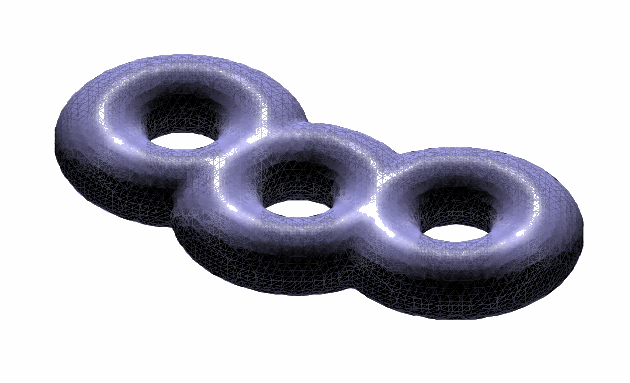 This data, together with an angle  defines a susy interface L,  .
Spectral networks
(D. Gaiotto, G. Moore, A. Neitzke)
Spectral networks are combinatorial 
objects associated to a branched covering of Riemann surfaces      C with 
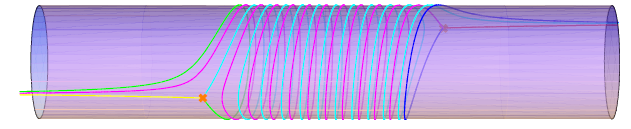 C
Spectral network
branch point
S-Walls
Spectral network  of phase  is 
a graph in C.
Edges are made of  WKB paths:
The path segments are ``S-walls of type  ij’’
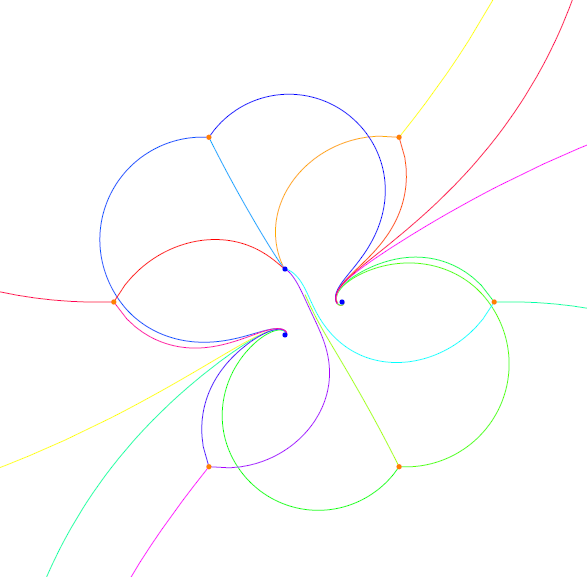 12
32
32
21
21
23
But how do we choose which WKB paths to fit together?
Evolving the network -1/3
Near a (simple) branch point of type (ij):
ji
ij
ji
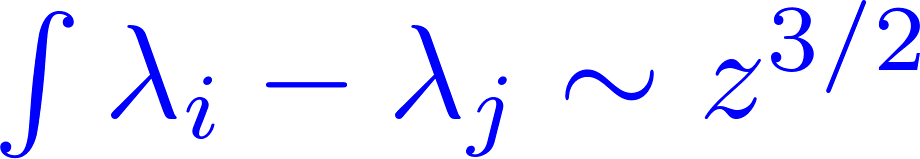 Evolving the network -2/3
Evolve the differential equation. 
There are rules for how to continue 
when S-walls intersect. For example:
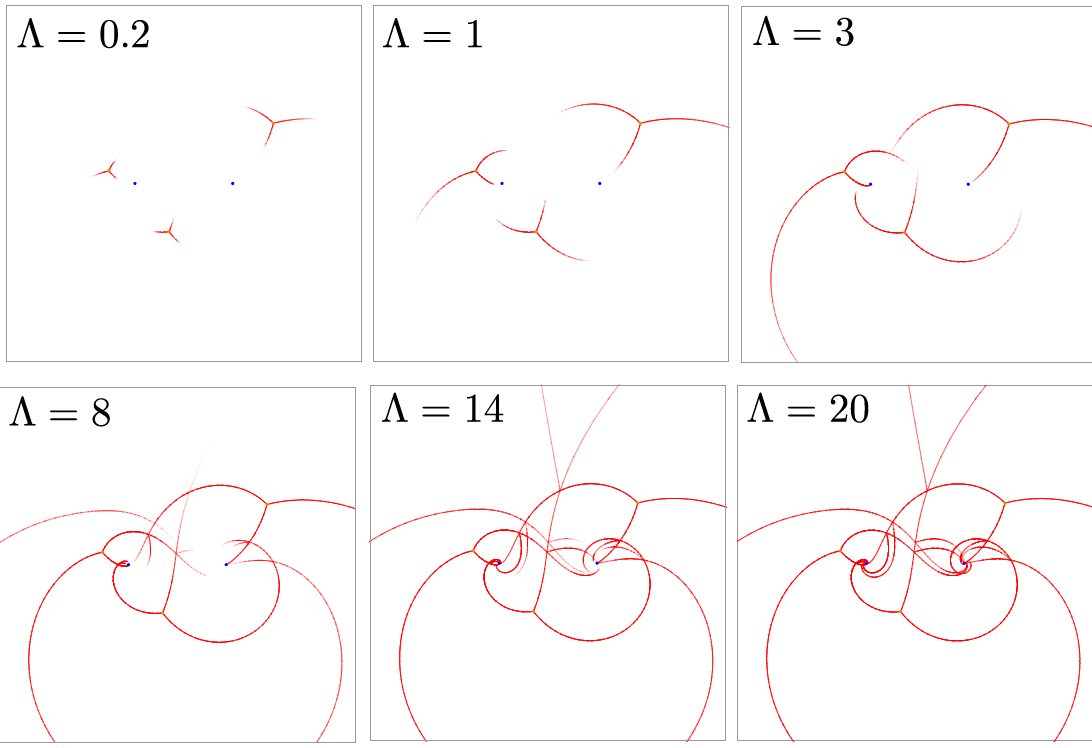 Formal Parallel Transport
Introduce the generating function of framed BPS degeneracies:
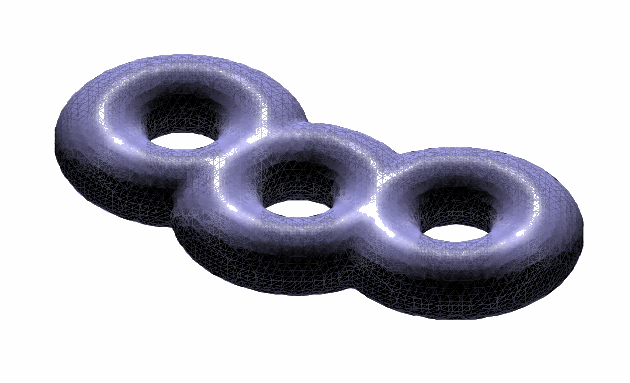 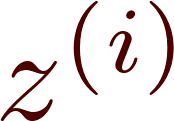 
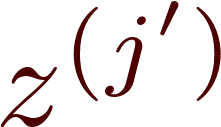 C
Homology Path Algebra
To any relative homology class  
a  H1(,{xi, xj’ }; Z)  assign Xa
Xa  generate the  “homology path algebra” of  
Four (Defining) Properties of F
1
(``Parallel transport’’)
Homotopy invariance
2
=
(``Flat parallel transport’’)
3
If  does NOT intersect  :
4
If  DOES
intersect  :
``Detour rule’’
Detour Rule
ij
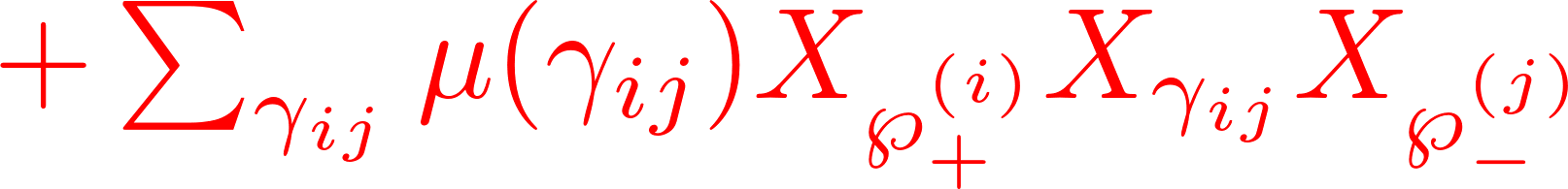 Detour Rule
= Wall-crossing formula for
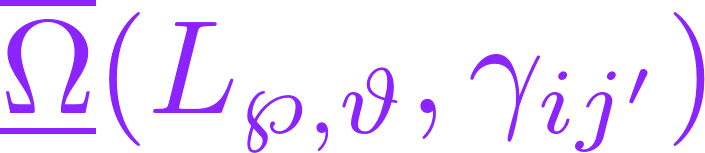 Theorem: These four conditions completely determine both F(,) and 
One can turn this formal transport into a rule for pushing forward a flat GL(1,C) connection on  to a flat GL(K,C)  connection on C.
``Nonabelianization map’’
We want to categorify the parallel transport F(,)  and the framed BPS degeneracies:
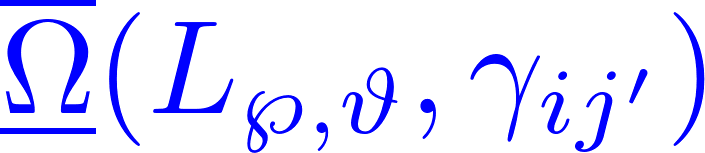 Outline
Introduction & Motivations
Overview of Results
Some Review of LG Theory
LG Theory as SQM
Boosted Solitons & Soliton Fans
Motivation from knot homology & spectral networks
Conclusion
92
Summary – 1/2
1. Instantons effects can be thought of in terms of an ``effective theory’’ of BPS particles.
2. This naturally leads to L and A  structures.
3. Naïve categorification can fail. (Example of the BPS states on the interval and half-lines.)
4. We expect these algebraic structures to be universal identities for massive 1+1 N=(2,2) QFT.
(Because the web formalism can be formulated 
at this level of generality.)
Summary – 2/2
5. When there are paths of Landau-Ginzburg theories, one can define supersymmetric interfaces. Colliding these interfaces with the boundaries gives a map of branes.
6. This defines a notion of flat parallel transport of the A category of branes. Existence of this transport categorifies 
2d wall-crossing.
Some Open Problems
What is the relation of interior amplitudes to 
S-matrix singularities?
2. Generalization to 2d4d systems: 
Categorification of the 2d4d WCF.
(Under discussion with T. Dimofte.)
3. Is the formalism at all useful for knot homology?